3/30/23
Build America, Buy America Act (BABA)
Information Session
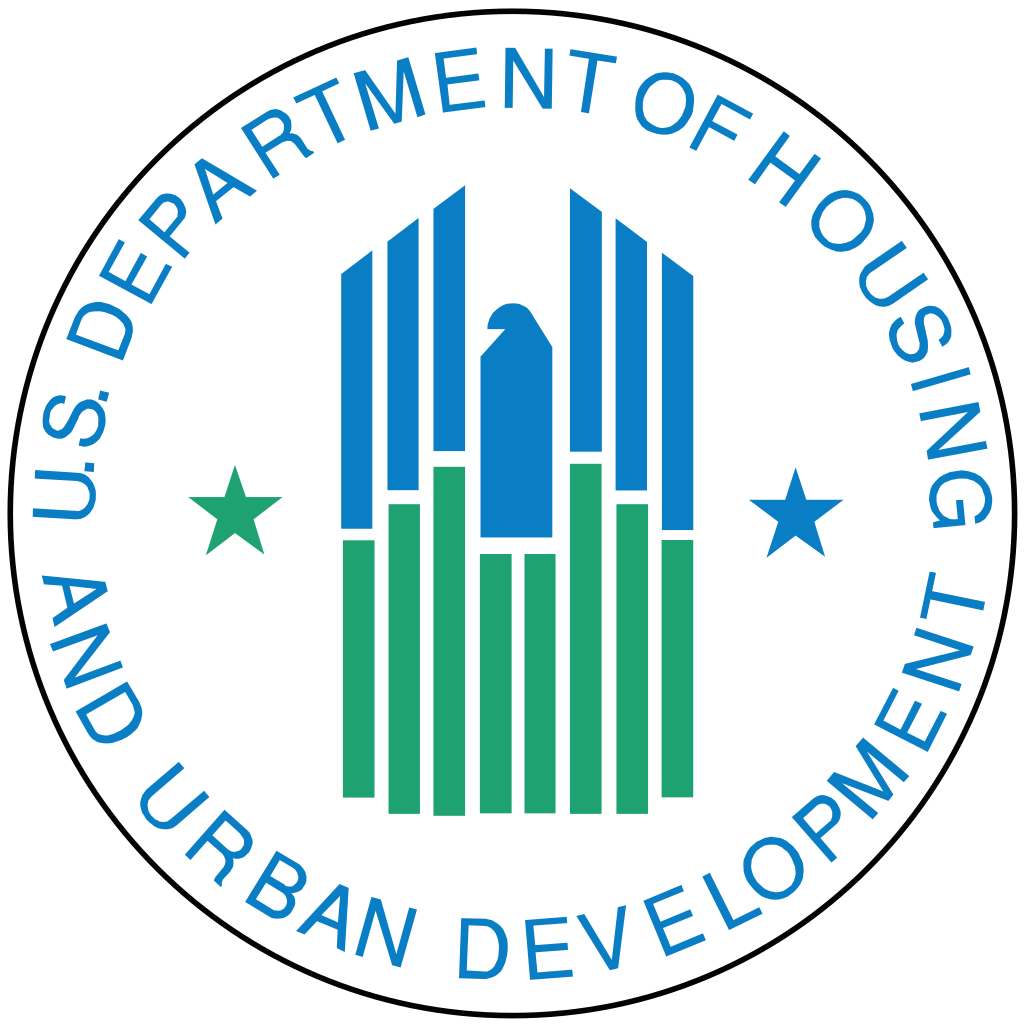 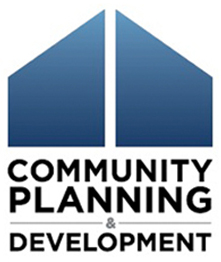 Departmental Overview
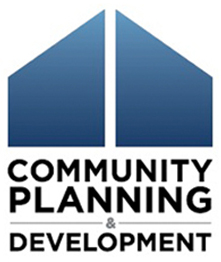 What is the Build America, Buy America Act (BABA)?
Enacted in the Infrastructure Investment and Jobs Act

Establishes the Buy America Preference (BAP)
All iron, steel, manufactured products, and construction materials used in covered infrastructure projects must be produced in the United States.

Applies to all expenditures by a Federal agency to a non-federal entity for an infrastructure project, including:
construction, 
alteration, 
maintenance, 
or repair
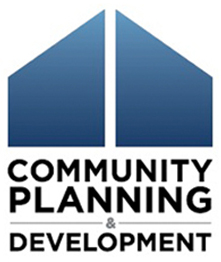 Key BABA Definitions
Covered Federal Financial Assistance (FFA)
Grants
Cooperative agreements
Non-cash contributions or donations of property
Direct assistance
Loans
Loan guarantees
Other financial assistance
Covered infrastructure
Buildings and real property
Includes housing
Utilities
Water systems (drinking water and wastewater)
Electrical transmission facilities and systems
Broadband infrastructure
Transportation infrastructure
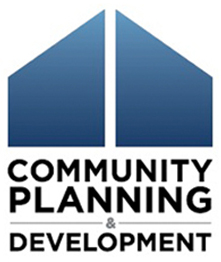 Key BABA Definitions: Covered Materials
Construction materials
Includes all raw materials used in construction, including
metals other than iron/steel
plastic materials such as PVC pipe
glass
lumber
drywall
Does not include cement and aggregates (stone, sand, gravel)
Iron and steel
Includes materials that are primarily composed of iron or steel

Manufactured products
A definition is forthcoming pending a proposed Office of Management and Budget (OMB) rulemaking
What HUD Has Done:
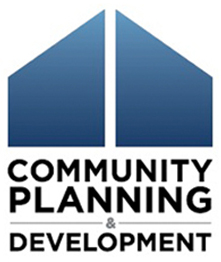 Established Department-wide BABA leadership committee
Identified Impacted HUD Programs: HUD’s Federal financial assistance programs that can be used for infrastructure projects. 
Identified Difficult to Acquire Items: Submitted to OMB relevant items, manufactured goods and construction materials used in infrastructure projects that will be difficult to acquire under the terms of the Act. 
Gathered Public Comments: 
Published RFI and general waivers for comment in July 2022.
Most recent general waiver finalized and published on March 15.
FY22 Grant Transmittal Letters include BABA Language: All FY22 grant transmittal letters and NOFOs include this language. 
FY23 Grant Packages will include BABA language.
Finalized HUD general waivers: General waivers apply to all HUD programs.
HUD General Waivers
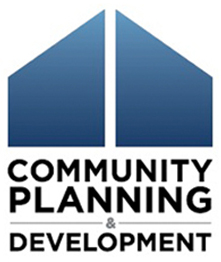 HUD BABA Rollout
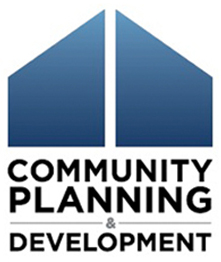 The Phased Implementation waiver published on March 15, 2023, established the following implementation schedule for HUD programs.
Note: the waiver does not apply to FFA to Tribes, which is covered by a separate waiver.
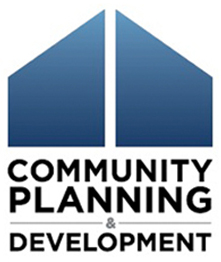 CPD Impact
CPD Impact
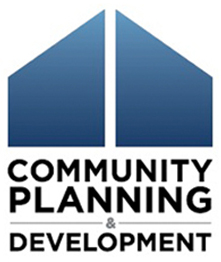 CPD Programs currently under Phased Implementation Waiver:
HOME/HOME-ARP
Housing Trust Fund (HTF)
Recovery Housing Program (RHP)
Emergency Solutions Grants (ESG)
Continuum of Care (CoC)
Housing Opportunities for Persons with AIDS (HOPWA)
Self-Help Homeownership Opportunity Program (SHOP)
Special NOFA for unsheltered and rural homelessness
Veterans Housing Rehabilitation and Modification Program (VHRMP)
Community Project Funding (CPF)/Economic Development Initiative (EDI)
Section 4
Rural Capacity Building
CPD Programs for which the BAP now applies:
CDBG, including Section 108
All CDBG funds obligated on or after November 15, 2022, used for iron or steel 

CPD Programs/Funds for which the BAP will not apply:
CDBG-DR
CDBG-MIT
CDBG-CV
ESG-CV
HOPWA-CV
Community Compass
What does obligation mean?
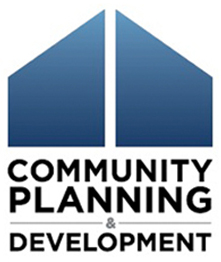 The date of obligation is the date the grant agreement is signed by HUD.
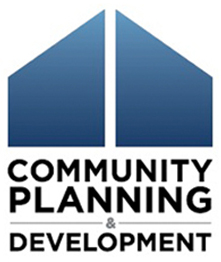 Key BABA Definitions: Covered Materials
Construction materials
Includes all raw materials used in construction, including
metals other than iron/steel
plastic materials such as PVC pipe
glass
lumber
drywall
Does not include cement and aggregates (stone, sand, gravel)
Iron and steel
Includes materials that are primarily composed of iron or steel

Manufactured products
A definition is forthcoming pending a proposed Office of Management and Budget (OMB) rulemaking
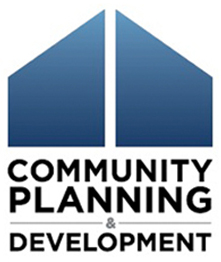 HUD Construction Materials Groups
HUD’s waiver breaks construction materials into two groups for the purposes of HUD’s phased implementation: “specifically listed” and “all other construction materials.”
All Other Construction Materials
Glass
Drywall
Other construction materials
Specifically Listed
Metals other than iron or steel (non-ferrous metals)
Lumber
Composite building materials
Plastic and polymer-based pipe and tube (e.g., PVC pipe)
BABA Rollout: CDBG
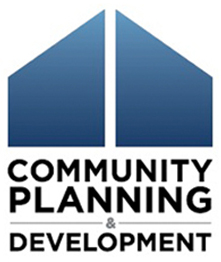 The BAP is now in effect for CDBG iron or steel projects using funds obligated on or after November 15, 2022.
BABA Rollout: RHP
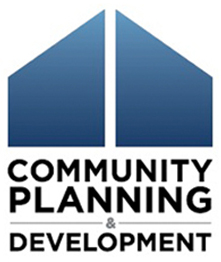 The BAP will be in effect for RHP iron or steel projects using funds obligated on or after August 23, 2023.
BABA Rollout: Other CPD Programs (except HOME, HTF)
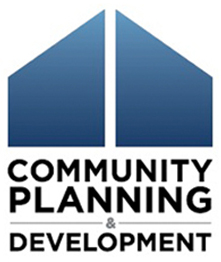 This rollout phase will include all CPD programs except HOME and HTF. The BAP will apply to iron or steel projects using funds obligated on or after February 22, 2024.
All HUD FFA (including HOME, HTF)
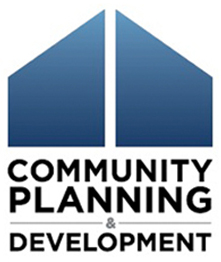 This rollout phase will cover all HUD federal financial assistance programs. For CPD, this will include HOME and HTF.
HUD General Waivers
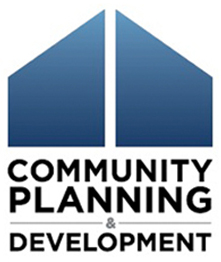 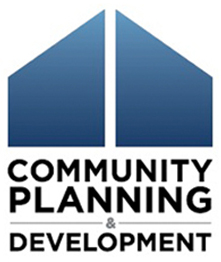 Project-specific Waivers
In addition to the general waivers, project-specific waivers may be granted for projects where the BAP would otherwise apply.

Three categories of waivers:
Public interest: BAP would be inconsistent with the public interest
Nonavailability: covered materials are not produced in the US in sufficient and reasonably available quantities or of a satisfactory quality
Unreasonable cost: inclusion of domestically produced covered materials will increase the cost of the overall project by more than 25 percent

The process for requesting project-specific waivers is under development and more information will be shared as it becomes available.
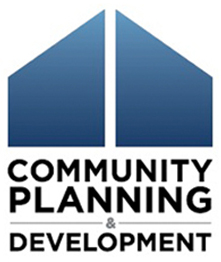 CDBG & RHP Impact
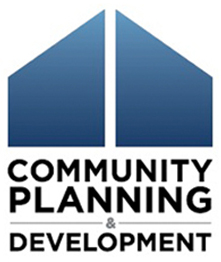 CDBG Impact
The Buy America Preference (BAP) currently applies to some CDBG infrastructure and housing projects/activities.

BAP now applies to:
Projects using CDBG funds obligated on or after November 15, 2022
AND containing iron or steel
AND with total federal financial assistance greater than $250,000

BAP will not apply to:
Projects that do not contain iron or steel
Projects with total federal financial assistance of $250,000 or less
Projects using CDBG funds obligated before November 15, 2022
CDBG-DR, CDBG-MIT, or CDBG-CV projects
Projects that qualify for another HUD waiver
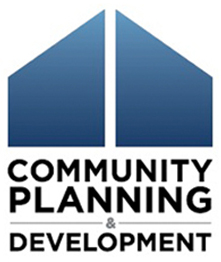 Immediate Impacts for CDBG
The BAP now applies to all CDBG grantees, but some will be impacted sooner than others.

“Early impact” grantees:
Grantees with FY22 CDBG funds obligated on or after November 15, 2022
This applies to a small number of FY22 grantees.
FY23 PY Start Dates:
January 1
February 1
March 1
April 1

All CDBG FY23 grantees need to be aware as they begin planning.

All FY22 CPD grant transmittal letters included BABA language. All FY23 grant packages will include BABA language. 

BABA requirements flow with funding. Subrecipients and contractors must comply.
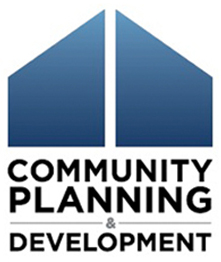 Upcoming Recovery Housing Program (RHP) Impact
BAP will apply to some RHP projects/activities starting August 23, 2023

BAP will apply to:
Projects using RHP funds obligated on or after August 23, 2023
AND containing iron or steel
AND with total federal financial assistance greater than $250,000

BAP will not apply to:
Projects that do not contain iron or steel
Projects using RHP funds obligated prior to August 23, 2023
Projects with total federal financial assistance of $250,000 or less
Projects that qualify for another HUD waiver
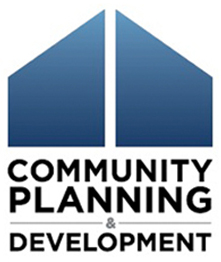 Steps grantees can take now
Familiarize yourself with BABA guidance posted on HUD.gov (https://www.hud.gov/program_offices/general_counsel/BABA)

Start planning for BABA as you draft your action plan
Do you have any planned projects for which the BAP now applies?
Look back at previous projects. Are there types of projects that you typically complete that the BAP would apply to?

Attend CPD’s BABA Webinars
Determining BAP Applicability for FY23 CDBG Funding
(Iron or steel only)
Infrastructure or housing project greater than $250,000?
CDBG funds obligated on or after November 15, 2022?
Construction, alteration, maintenance, or repair using iron or steel?
Uses only CDBG-DR, CDBG-MIT, or CDBG-CV funding?
Yes
Yes
Yes
Yes
BAP does not apply.
No
No
No
No
BAP does not apply.
BAP does not apply.
BAP does not apply.
BAP applies. Project may be eligible for project-specific waivers.
Determining BAP Applicability for FY23 RHP Funding
(Iron or steel only)
Infrastructure or housing project greater than $250,000?
RHP funds obligated on or after August 23, 2023?
Construction, alteration, maintenance, or repair using iron or steel?
BAP applies. Project may be eligible for project-specific waivers.
Yes
Yes
Yes
No
No
No
BAP does not apply.
BAP does not apply.
BAP does not apply.
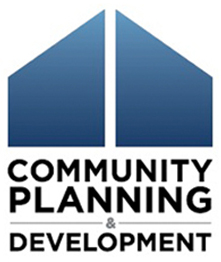 Project-specific Waivers
Project-specific waivers may be granted for some CDBG projects that are subject to the BAP
Three categories of waivers:
Public interest: BAP would be inconsistent with the public interest
Nonavailability: covered materials are not produced in the US in sufficient and reasonably available quantities or of a satisfactory quality
Unreasonable cost: inclusion of domestically produced covered materials will increase the cost of the overall project by more than 25 percent

The process for requesting project-specific waivers is under development and more information will be shared as it becomes available.
Examples – Does the BAP apply?
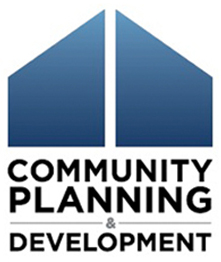 Grantee funds a water & sewer project containing iron and steel. The project is funded using $1 million in CDBG funding. The total federal financial assistance for the project is $30 million.
Examples – Does the BAP apply?
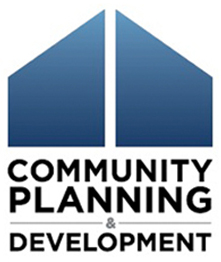 Grantee funds a water & sewer project containing iron and steel. The project is funded using $1 million in CDBG funding. The total federal financial assistance for the project is $30 million. 

YES, iron and steel used in a CDBG project greater than $250,000.
Examples – Does the BAP apply?
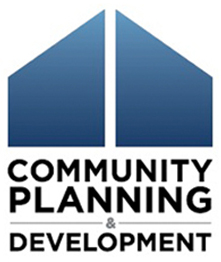 Grantee funds a water & sewer project containing iron and steel. The project is funded using $100,000 in CDBG funding. The total federal financial assistance for the project is $2 million.
Examples – Does the BAP apply?
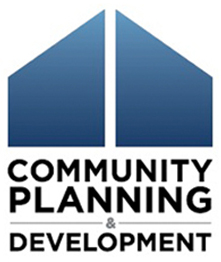 Grantee funds a water & sewer project containing iron and steel. The project is funded using $100,000 in CDBG funding. The total federal financial assistance for the project is $2 million. 

YES, iron and steel used in a CDBG project with total FFA greater than $250,000.
Examples – Does the BAP apply?
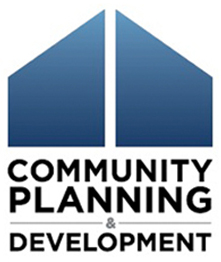 Grantee uses $1.2 million in Section 108 to build a community facility containing iron or steel.
Examples – Does the BAP apply?
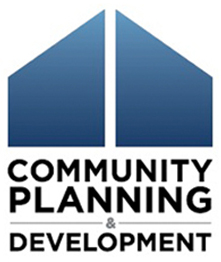 Grantee uses $1.2 million in Section 108 to build a community facility containing iron or steel. 

YES, iron and steel used in a Section 108 project of $250,000 or greater.
Examples – Does the BAP apply?
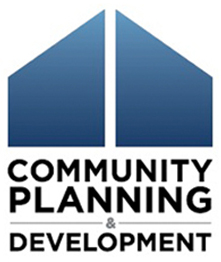 Grantee use $1.2 million in Section 108 to fund water infrastructure improvements. $250,000 in CDBG will be used for the annual 108 payment.
Examples – Does the BAP apply?
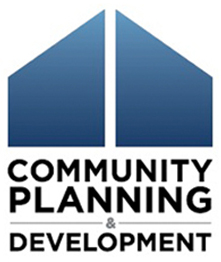 Grantee use $1.2 million in Section 108 to fund water infrastructure improvements. $250,000 in CDBG will be used for the annual 108 payment. 

YES, because the funds are being used for loan repayment on a project that is subject to BABA.
Examples – Does the BAP apply?
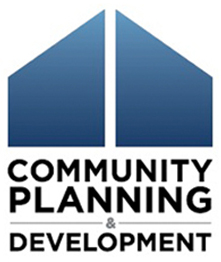 PJ contributes $2,000,000 in HOME funds for construction of a multi-unit residential building, using iron or steel. The funds are obligated on July 15, 2023.
Examples – Does the BAP apply?
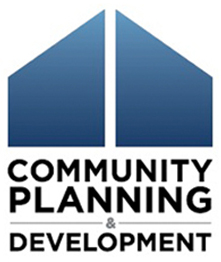 PJ contributes $2,000,000 in HOME funds for construction of a multi-unit residential building, using iron or steel. The funds are obligated on July 15, 2023.

NO, funding is obligated before the BAP applies to HOME funds.
Examples – Does the BAP apply?
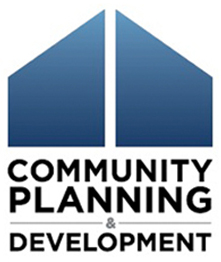 Grantee funds a housing rehabilitation program for a designated neighborhood. Each home can receive up to $30,000 in CDBG loans or grants and separate environmental reviews are done for each home. The total program uses $1 million of CDBG funding.
Examples – Does the BAP apply?
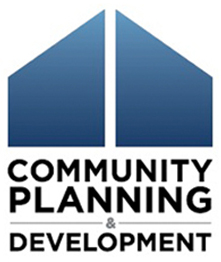 Grantee funds a housing rehabilitation program for a designated neighborhood. Each home can receive up to $30,000 in CDBG loans or grants and separate environmental reviews are done for each home. The total program uses $1 million of CDBG funding. 

NO, the individual projects (as defined by the scope of the individual environmental reviews) are less than $250,000.
Examples – Does the BAP apply?
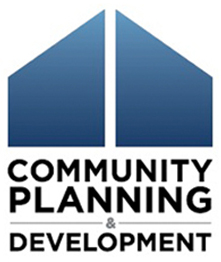 Grantee funds acquisition of land using $300,000 in RHP funds that were obligated on September 1, 2023. The acquisition is one piece of a multifamily housing construction project containing iron or steel.
Examples – Does the BAP apply?
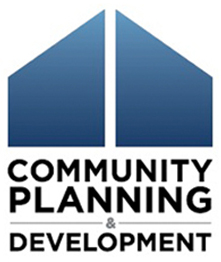 Grantee funds acquisition of land using $300,000 in RHP funds that were obligated on September 1, 2023. The acquisition is one piece of a multifamily housing construction project containing iron or steel.

YES, the funding is part of the total federal financial assistance for a covered project and is therefore subject to BABA.
Examples – Does the BAP apply?
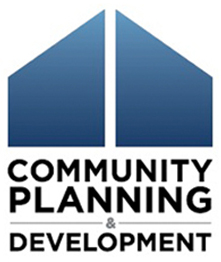 Grantee purchases a fire engine (to serve a low- to moderate-income neighborhood) with $300,000 in CDBG funding.
Examples – Does the BAP apply?
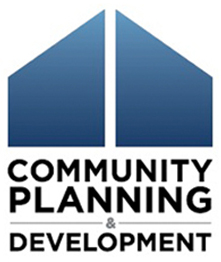 Grantee purchases a fire engine (to serve a low- to moderate-income neighborhood) with $300,000 in CDBG funding.

NO, the funding is not used for a covered activity (construction, alteration, maintenance, or repair.)
Examples – Does the BAP apply?
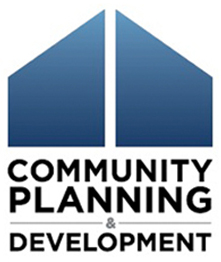 Grantee uses $400,000 in RHP funds to rehabilitate a multi-unit residential building, using iron or steel. The funds are obligated after August 23, 2023.
Examples – Does the BAP apply?
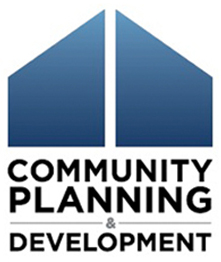 Grantee uses $400,000 in RHP funds to rehabilitate a multi-unit residential building, using iron or steel. The funds are obligated after August 23, 2023.

YES, funding is obligated after BABA becomes applicable to RHP projects using iron or steel.
Examples – Does the BAP apply?
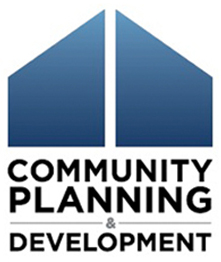 PJ contributes $2,000,000 in HOME funds for construction of a multi-unit residential building, using iron or steel. The funds are obligated after August 23, 2024.
Examples – Does the BAP apply?
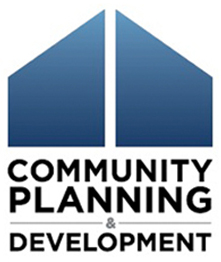 PJ contributes $2,000,000 in HOME funds for construction of a multi-unit residential building, using iron or steel. The funds are obligated after August 23, 2024.

YES, funding is obligated after BABA becomes applicable to HOME projects using iron or steel.
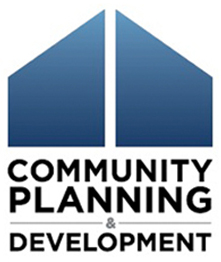 Recap
BAP now applies to:
Projects using CDBG funds obligated on or after November 15, 2022
AND containing iron or steel
AND with total federal financial assistance of $250,000 or greater
The BAP will apply to other CPD programs on a phased implementation schedule.
The BAP will apply to RHP projects using iron or steel beginning August 23, 2023.
Projects may be eligible for a project-specific waiver.
More details are coming!
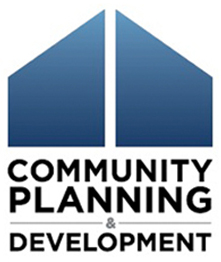 Next Steps
Establishing centralized waiver process

Drafting Department-wide policy notice

Additional resources are under development to support grantees as they begin to implement BABA requirements.
FAQs
Quick Guides
Grantee webinars

Email address for CPD BABA questions: CPDBABA@hud.gov

Visit HUD’s BABA website for more details
Questions? Please email CPDBABA@hud.gov